Figure 4. (a) An example of the input to the PC analysis used to identify the most common 8-EMG burst combinations ...
Cereb Cortex, Volume 17, Issue 4, April 2007, Pages 803–815, https://doi.org/10.1093/cercor/bhk033
The content of this slide may be subject to copyright: please see the slide notes for details.
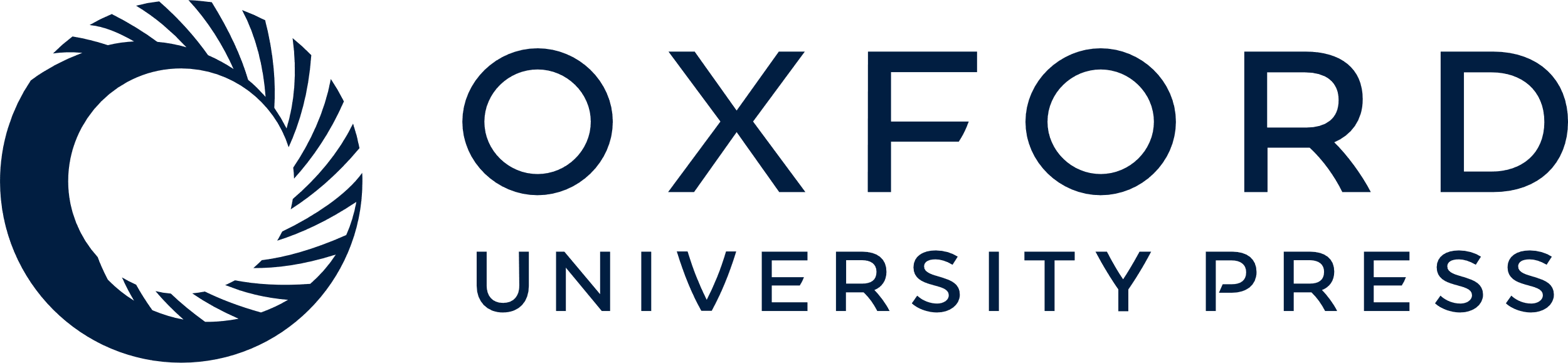 [Speaker Notes: Figure 4. (a) An example of the input to the PC analysis used to identify the most common 8-EMG burst combinations (across-muscle temporal synergies). With 27 letter transitions as the input (WHI…OLA), the analysis resulted in 27 PCs. PC1 is shown in (b), with the color-coded waveforms for the 8 muscles stretched across the panel or (in the inset) overlaid, with 0 representing the average EMG level. The average EMG level plus the weighted combination of the 27 PCs perfectly reconstructed the EMG vector for each letter transition. The analysis was done separately for each subject; these data are from subject 6.


Unless provided in the caption above, the following copyright applies to the content of this slide: © 2006 The AuthorsThis is an Open Access article distributed under the terms of the Creative Commons Attribution Non-Commercial License (http://creativecommons.org/licenses/by-nc/2.0/uk/) which permits unrestricted non-commercial use, distribution, and reproduction in any medium, provided the original work is properly cited.]